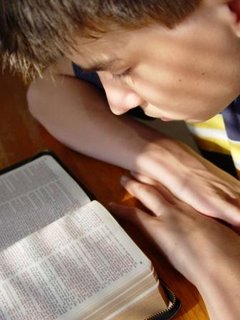 Savior,Guide Me
Lord’s Supper Offered
“When I Survey the Wondrous Cross” (#189)
Introduction
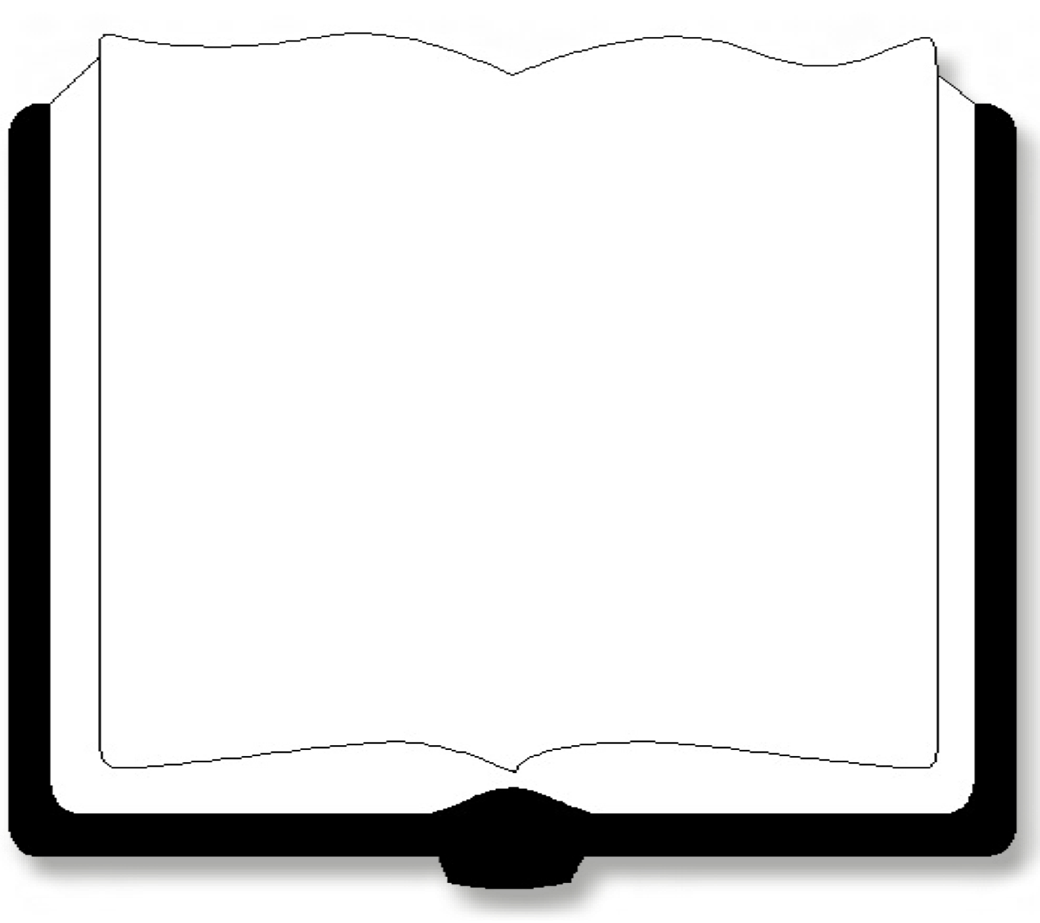 You, O Lord, I put my trust; Let me never be ashamed; Deliver me in Your righteousness. Bow down Your ear to me, Deliver me speedily; Be my rock of refuge, A fortress of defense to save me. For you are my rock and my fortress; Therefore, for Your name’s sake, Lead me and guide me.” Psalm 31:1-3
Guide Me,O ThouGreat Jehovah(#117)
Savior, LikeA Shepherd Lead Us(#391)
Savior, Guide MeIn Your Righteousness
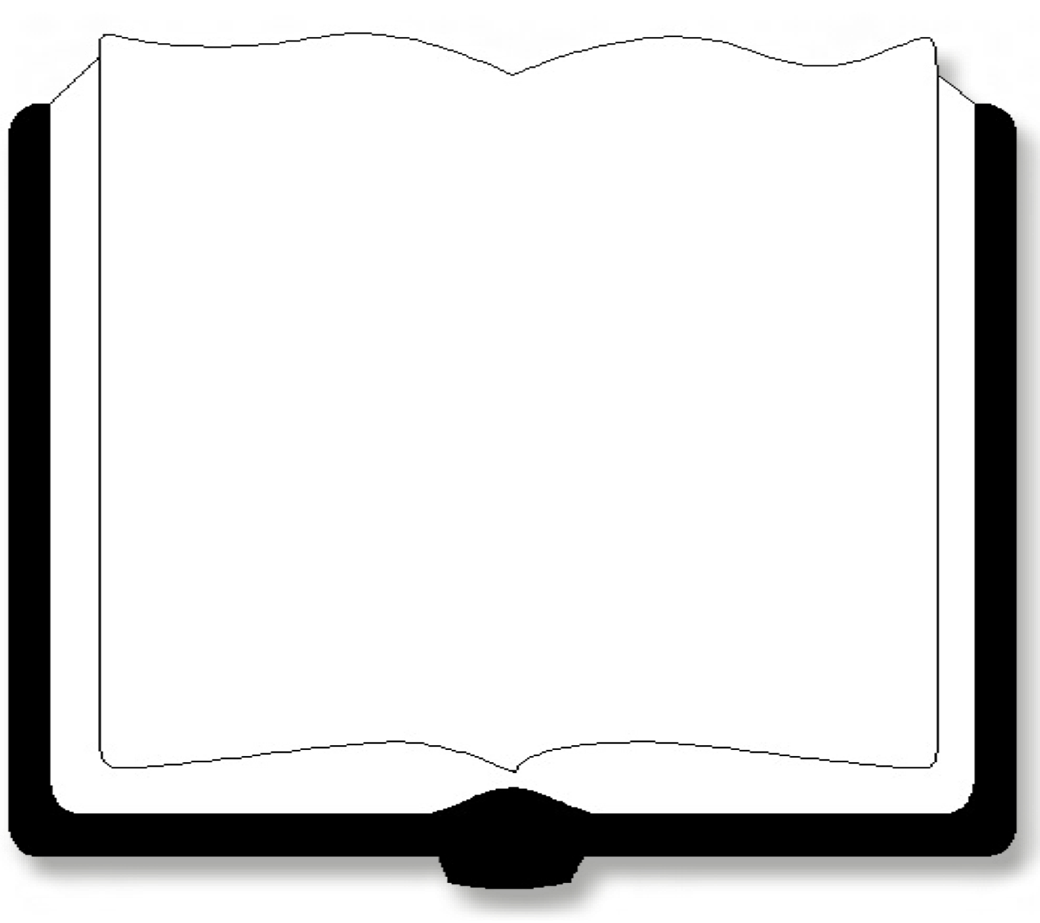 Take Timeto Be Holy(#118)
Take My Life,And Let it Be(#128)
Psalm 5:1-8
Psalm 25:1-5
Romans 1:16-17
Savior, Guide MeTo The Cross
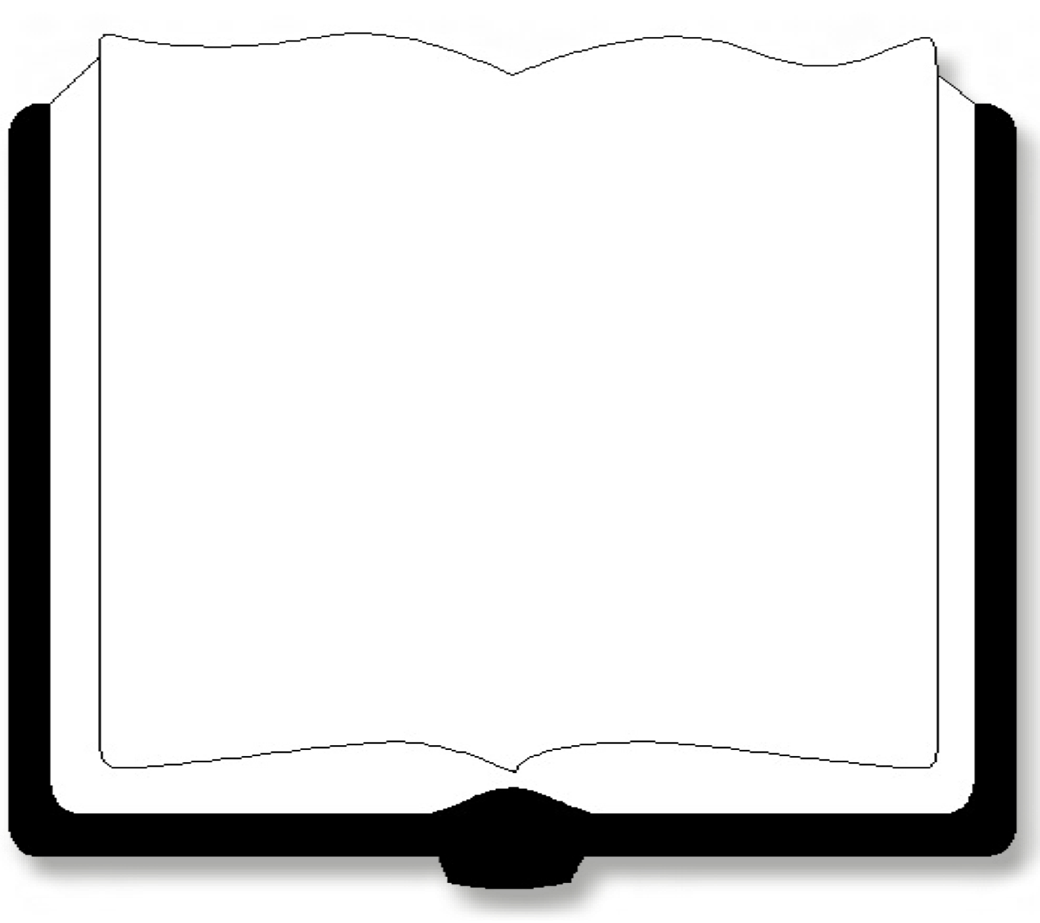 Lead Meto Calvary(#179)
At the Cross(#157)
Hebrews 12:1-3
Philippians 2:5-8
Savior, Guide MeHome
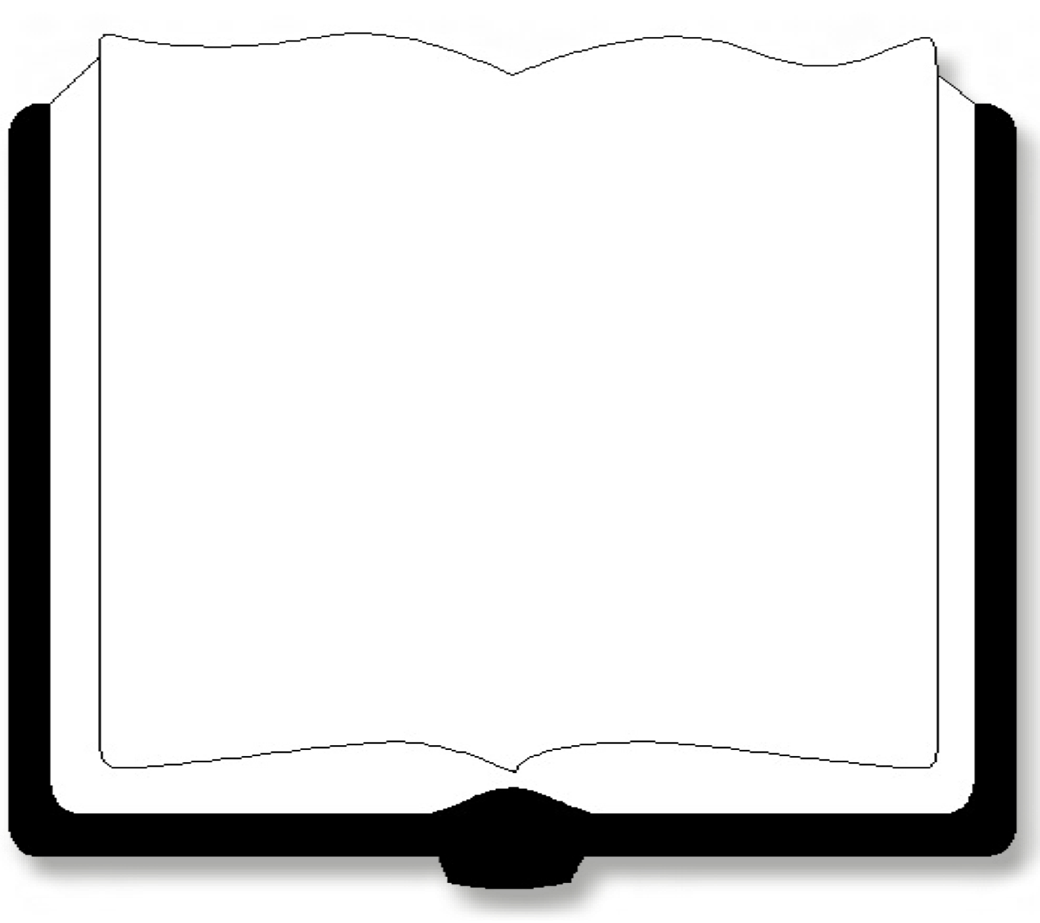 Each Step I Take(#36)
Home of the Soul(#258)
PRAYER
John 14:1-4
Revelation 21:1-4
Invitation and Closing
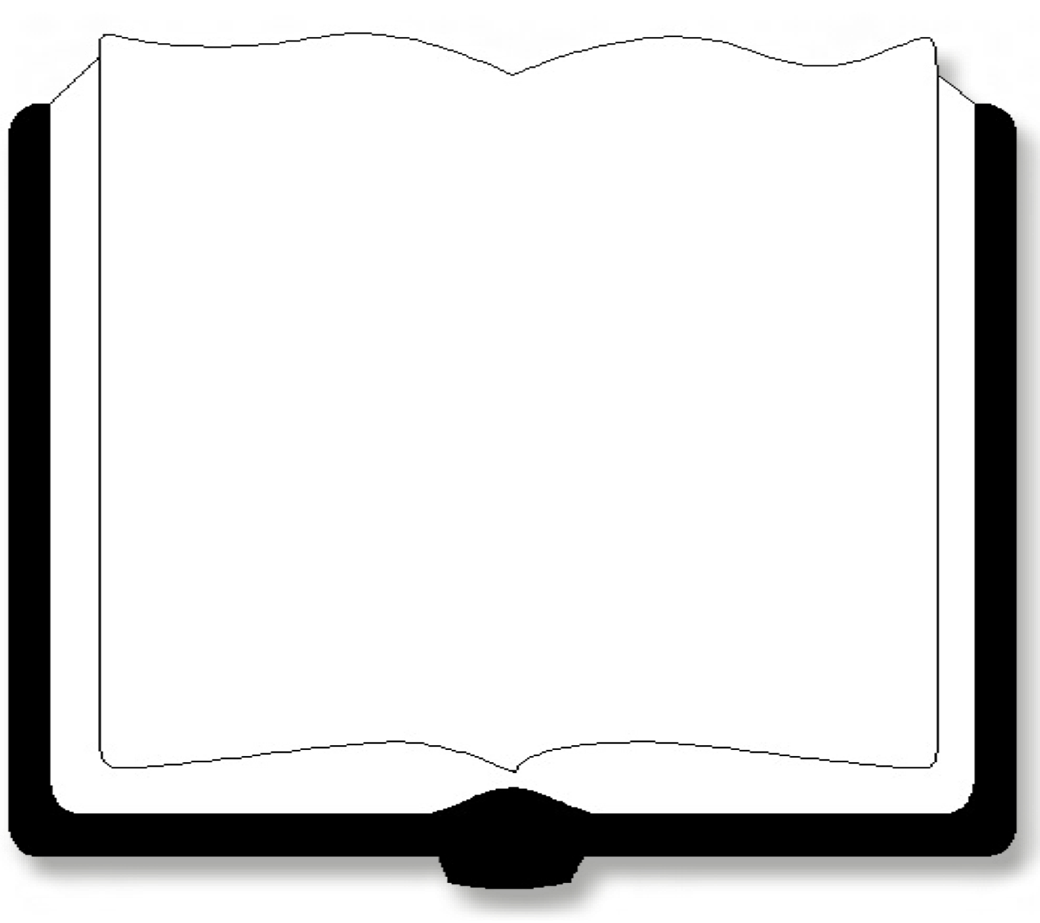 Who WillFollow Jesus?(#347)
Jesus, HoldMy Hand(#679)
Matthew 7:21
Colossians 3:2
Matthew 6:33
CLOSING PRAYER